This Week with Mr. Forest
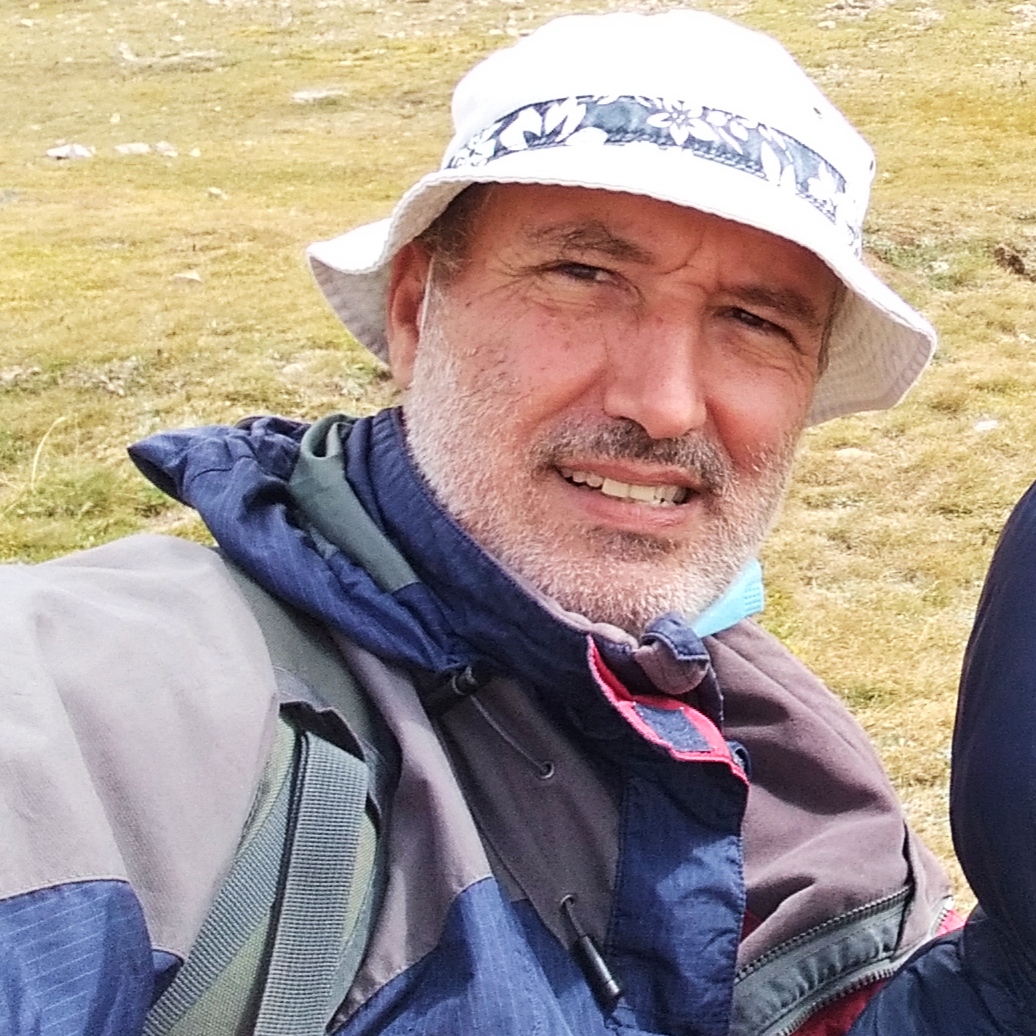 25-28/01/2021
Learning to Use a Map and a
 Compass to Navigate in the Forest.
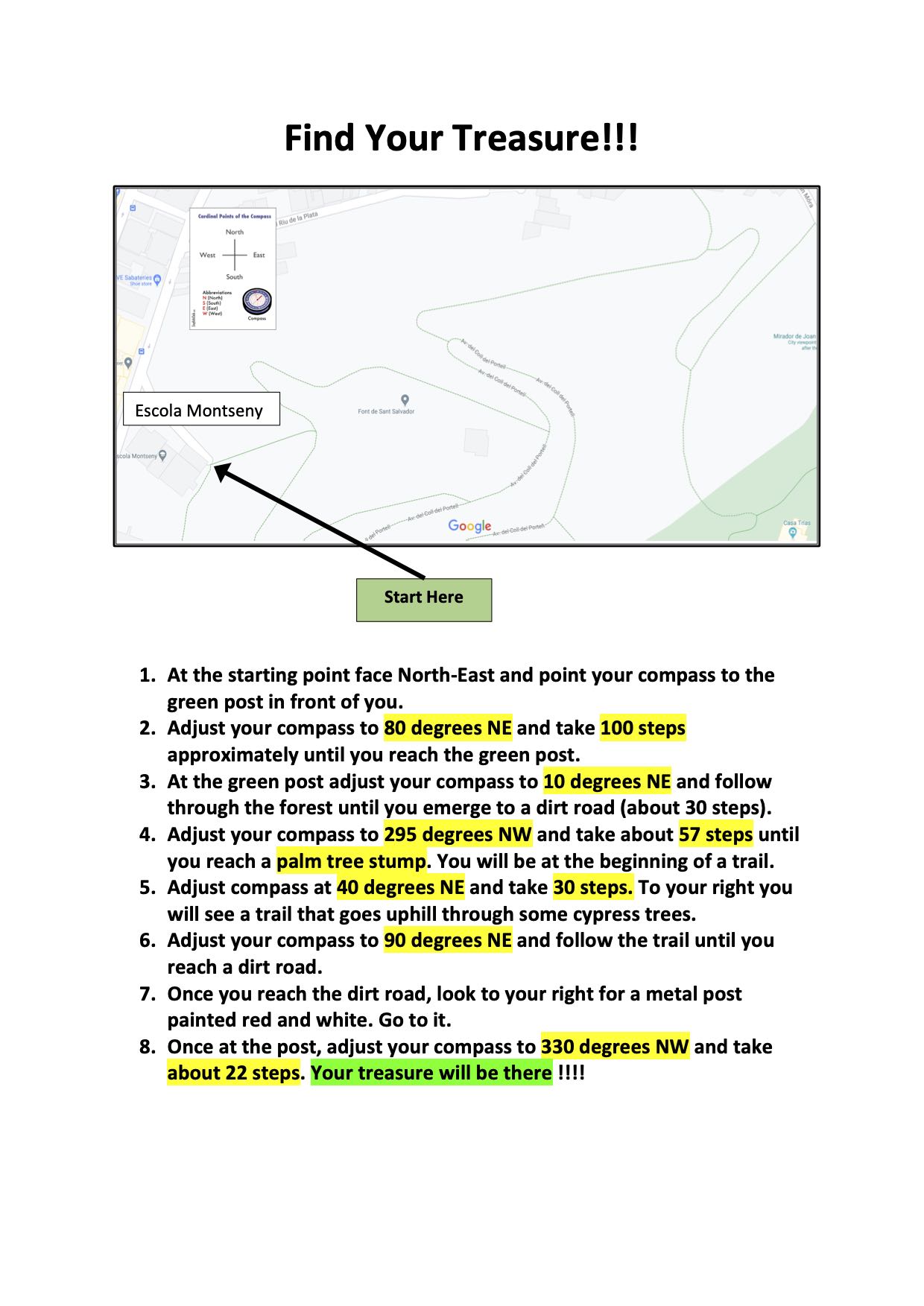 AIM:  For students to begin to learn how to travel inside of a natural environment (a Forest),
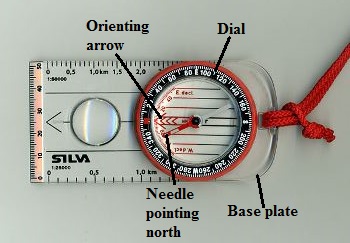 MATERIALS:  
✔️  Map of Turull Forest near school,
✔️ A Compass
✔️  set of directions (see right sheet)